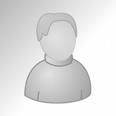 USUARIO
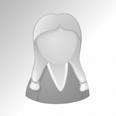 Un usuario es la persona que utiliza o trabaja con algún objeto o que es destinataria de algún servicio público o privado, empresarial o profesional.
Sin embargo, usuario según la RAE (Real Academia Española) es "aquel que usa algo". Esto es algo que se opone a los conceptos de web semántica, web 2.0 y 3.0, trabajo colaborativo..., ya que la realidad actual prima a los ciudadanos como emisores y no sólo como receptores que "usan" los medios.
Es preferible, por tanto, hablar de actores, sujetos, ciudadanos, para referirse a las personas que interactúan en las redes digitales.
En informática este término se utiliza con especial relevancia.